Talking about how we organise a party
present tense -ir verbs: 1st person plural (-imos)
penultimate stress
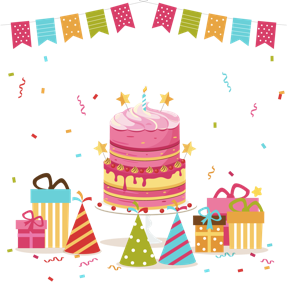 Y8 SpanishTerm 1.1 – Week 7 – Lesson 13Amanda Izquierdo / Nick Avery / Jack PeacockArtwork: Mark DaviesDate updated: 28.08.23
[Speaker Notes: Note: all words in this week of the SOW appear on all three GCSE wordlists, with the following exceptions: costo is only on AQA; dividir and repartir are not on AQA or Edexcel. In addition, Edexcel list doesn’t have cubrir or periodista.  

Learning outcomes (lesson 1):
Consolidation of present tense –ir verbs: 1st person plural (-imos)
Consolidation of present tense –er/–ir verbs: 3rd person plural (-en)
Consolidation of penultimate syllable stress
Word frequency (1 is the most frequent word in Spanish): 
New vocabulary (introduce): permitir [218]; decidir [368]; dividir [1385]; cubrir [611]; repartir [2161]; fiesta [796]; canción [982]; bebida [2787]; costo [1707]; juego [409]; incluso [336]; fuerte² [435]
8.1.1.4 (revisit): vender [528]; entender [229]; creer (en) [83]; esconder [1130]; poner [91]; noticia [859]; periodista [1235]; entrevista [1653]; página [598]; sobre¹ [62]; que [3]; realidad [260]; sociedad [353] 
7.3.2.5 (revisit): vamos [ir-33]; marzo [1231]; abril [1064]; porque [40];  por qué [qué-50]; mañana² [215]; divertido [2446]; visitar [792]; descubrir [414]; parte¹ [92]; extranjero¹ [765]; mundo [123]

The frequency rankings for words that occur in this powerpoint which have been previously introduced in NCELP resources are given in the NCELP SOW and in the resources that first introduced and formally re-visited those words. 
For any other words that occur incidentally in this powerpoint, frequency rankings will be provided in the notes field wherever possible.

Source: Davies, M. & Davies, K. (2018). A frequency dictionary of Spanish: Core vocabulary for learners (2nd ed.). Routledge: London]
Fonética
hablar
Many words in Spanish have stress on the penultimate (second-last) syllable. If the word ends in a vowel or ‘____’ or ‘___’, no accent is needed on the stressed vowel.
n
s
examen
abren
joven
jueves
lunes
abren
lunes
jueves
joven
examen
If a word with penultimate syllable stress ends in any other consonant, there is an accent on the stressed vowel:
fútbol
difícil
fácil
útil
árbol
[football]
[difficult]
[useful]
[easy]
[Speaker Notes: Timing: 2 minutes

Aim: to recap spelling rules relating to penultimate syllable stress

Procedure:
Teachers go through the explanation, asking students to listen and repeat the items to practise putting the stress on the penultimate syllable.
Students are given 30 seconds in pairs to think about the meanings of the previously taught words in English. 
Elicit the meanings in English before moving on.

Notes: 
Several words are not yet known (fútbol [1471]; difícil [374]; fácil [584]; útil [3951]), but will be taught in Year 8. Their meanings are given here.
The first rule can be can be elicited from students because it was introduced in 8.1.1.6.]
escuchar / leer
Fonética
Escucha cada palabra y escribe la letra que no está. ¿Tiene acento o no?
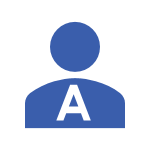 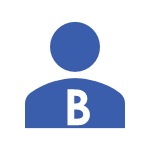 Ahora pronuncia las palabras con un compañero.
1
f__cil
4
á
ó
m__vil
2
5
s__bre
o
v__nden
e
6
u
3
m__ndo
á
__ngel
[Speaker Notes: Timing: 6 minutes

Aim: To successfully write the missing letters with correct accents when needed.

Procedure:
1. Play the audio for each word and write the missing letters. Do the letters have an accent?
2. Teacher shows the answers for each word, one by one.
3. Students practise pronunciation: read each word out loud. Try to mimic/emphasise the penultimate syllable stress in the recording.

Transcript:
fácil
venden
mundo
móvil
sobre
ángel

Note: students should know venden, móvil, sobre, so teachers could elicit meanings of these.]
Escucha. ¿Cuál es la frase correcta? Escribe A, B o C.
Vocabulario
escuchar
C
A
B
1
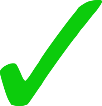 2
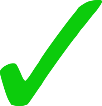 3
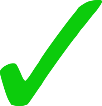 4
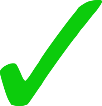 5
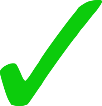 [Speaker Notes: Timing:  8 minutesAim: To revisit two combined vocabulary sets (oral modality).Procedure: 1. Think about the Spanish for the key words on the slide.2. Listen to the audio 1-5.  For each, choose the correct answer A, B or C.3. Click to see the answers.4. Think what would have been heard for either of the other two possible answers.
Transcript:
Creemos que es necesario leer las noticias y hablar con los periodistas.
En abril hacemos entrevistas en el extranjero porque queremos visitar otras ciudades.
Es verdad que vendemos periódicos en muchas partes del mundo.
En realidad queremos escribir sobre los problemas de la sociedad.
En marzo ponemos unas páginas divertidas en la revista.]
Vocabulario
leer / hablar
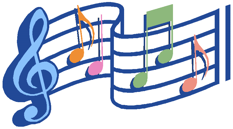 la canción
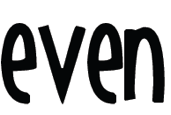 permitir
incluso
[song]
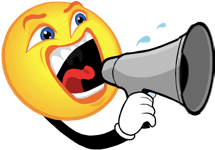 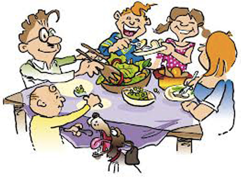 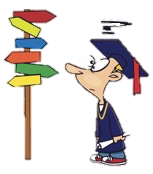 fuerte
repartir
decidir
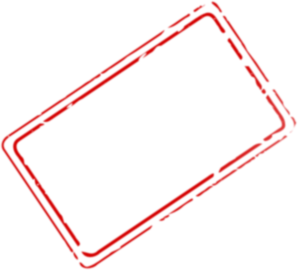 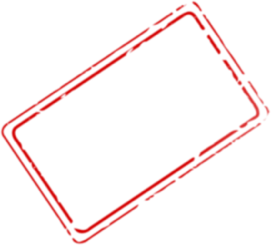 [strong, loud]
[to share out, hand out]
[to decide]
to allow
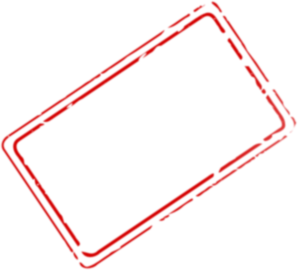 to cover
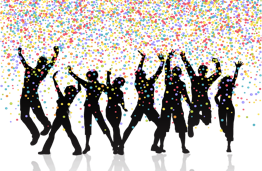 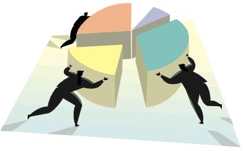 la fiesta
el costo
cost
dividir
[to divide]
[party]
En España es ‘coste’.
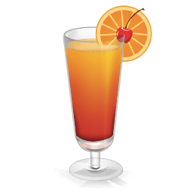 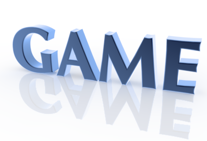 cubrir
la bebida
el juego
[drink]
[Speaker Notes: Timing: 5 minutes

Aim: to consolidate students’ knowledge of this week’s new vocabulary, from their pre-learning homework.
Procedure1. Pupils either work by themselves or in pairs, reading out the words and recapping their English meaning (1 minute).2. Then the teacher removes the English words or pictures (one by one) and they try to recall the English orally (chorally), looking at the Spanish (1 minute).3. Then the Spanish meanings are removed (one by one) and they to recall them orally (again, chorally), looking at the English (1 minute)4. Further rounds of learning can be facilitated by one pupil turning away from the board, and his/her partner asking him/her the meanings (‘Cómo se dice X en español?’).  This activity can work from L2  L1 or L1  L2.]
Present tense -ir verbs:1st person plural (-imos)
gramática
Remember, some Spanish infinitives end in –er, some in –ir.
The verb ending changes depending on who the verb refers to.
To mean ‘they’ with an –er or –ir verb, remove –er/–ir and add ____.
–en
they hand out
they allow
Permiten = _____________.
Reparten = _______________.
Talking about ‘we’ in the present with an –er verb? Use –emos.  

Talking about ‘we’ in the present with an –ir verb? Use –imos.
To mean ‘we’ with an –ir verb, remove –ir and add –imos.
decidimos
deicidir
decid
1
(we decide)
[Speaker Notes: Timing: 2 minutes

Aim: to recap 3rd person plural form of present tense –er/-ir verbs (-en) and introduce the 1st person plural (-imos)

Procedure:
Go through the grammar explanation with students, revealing each new sentence on a mouse click.

Note: This will be the first time that students see –er and –ir verbs behaving differently. The speech bubble highlights this.]
leer
Una invitación
Daniel y Lucía reciben una invitación. Es una fiesta de cumpleaños*.
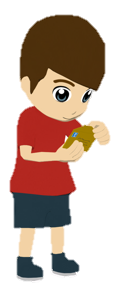 Lee. ¿Hablan Daniel y Lucía (‘we’) o hablan sobre las otras personas (‘they’)?
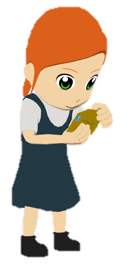 Luego, escribe en inglés las tres frases subrayadas.
‘we’
‘they’
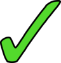 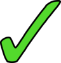 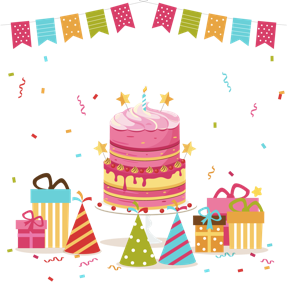 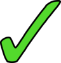 We hand out the drinks.
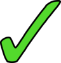 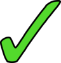 We don’t allow loud music.
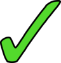 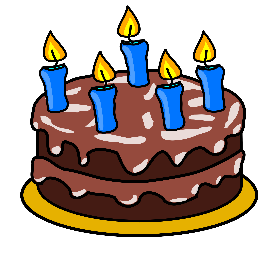 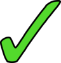 They even cover the cost!
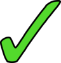 *el cumpleaños – birthday
[Speaker Notes: Timing: 8 minutes

Aim: to practise connecting the verb ending ‘–imos’ with the meaning ‘we’ and ‘–en’ with ‘they’ for –ir verbs; to raise awareness of the English auxiliary ‘do’ in negative statements.

Procedure:
1. Students read the sentences and decide if the verb refers to ‘we’ or ‘they’ by focusing on the verb ending.
2. Students then translate the underlined sections into English. 

Notes: 
i) the sentences to translate verbs include a negative, which is translated using the English auxiliary ‘do’. It is worth once again highlighting this difference between English and Spanish. 
ii) students who finish more quickly could translate additional sentences.]
Escucha las frases de la fiesta. ¿Quién es, ‘we’ o ‘they’?
La fiesta
escuchar
Ahora escribe la información en inglés.
who buys the drinks before the party
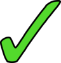 decide
1
the cost because it’s a little bit expensive
2
share
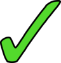 a new game that is very 
interesting
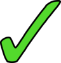 learn
3
boring songs because 
it’s a fun party
don’t allow
4
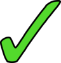 the food in the afternoon
5
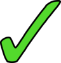 share out / hand out
the tasks after the party because the house is dirty!
6
divide (up)
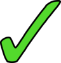 *compartir = to share
[Speaker Notes: Timing: 10 minutes

Aim: Consolidate understanding of present tense –ir verbs in (1st and 3rd person plural) in the oral modality.

Procedure: 
Listen to each phrase and decide if the action is completed by ‘we’ or ‘they’, listening out for the verb.
Then, listen again and write in English the main verb in each sentence and the rest of the sentence in English.

Note: compartir [579] will be formally introduced in 8.1.2.1 (the next teaching week) of the scheme of work. It is included here as it is a further example of an –ir verb.

Transcript:
Decidimos quién compra las bebidas antes de la fiesta.
Compartimos el costo porque es un poco caro.
Aprenden un juego nuevo que es muy interesante.
No permiten canciones aburridas porque es una fiesta divertida.
Repartimos la comida por la tarde.
Dividen las tareas después de la fiesta porque ¡la casa está sucia!]
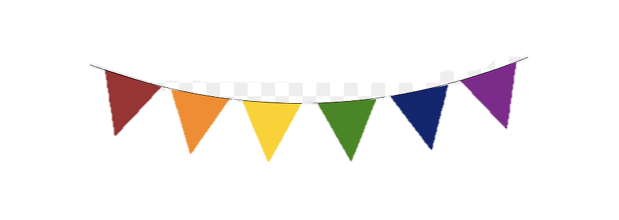 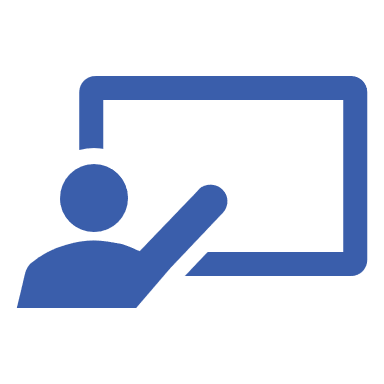 Escribe 5 frases en inglés. Habla en español.
En pareja
leer/hablar
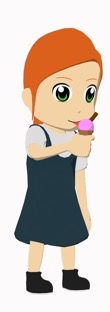 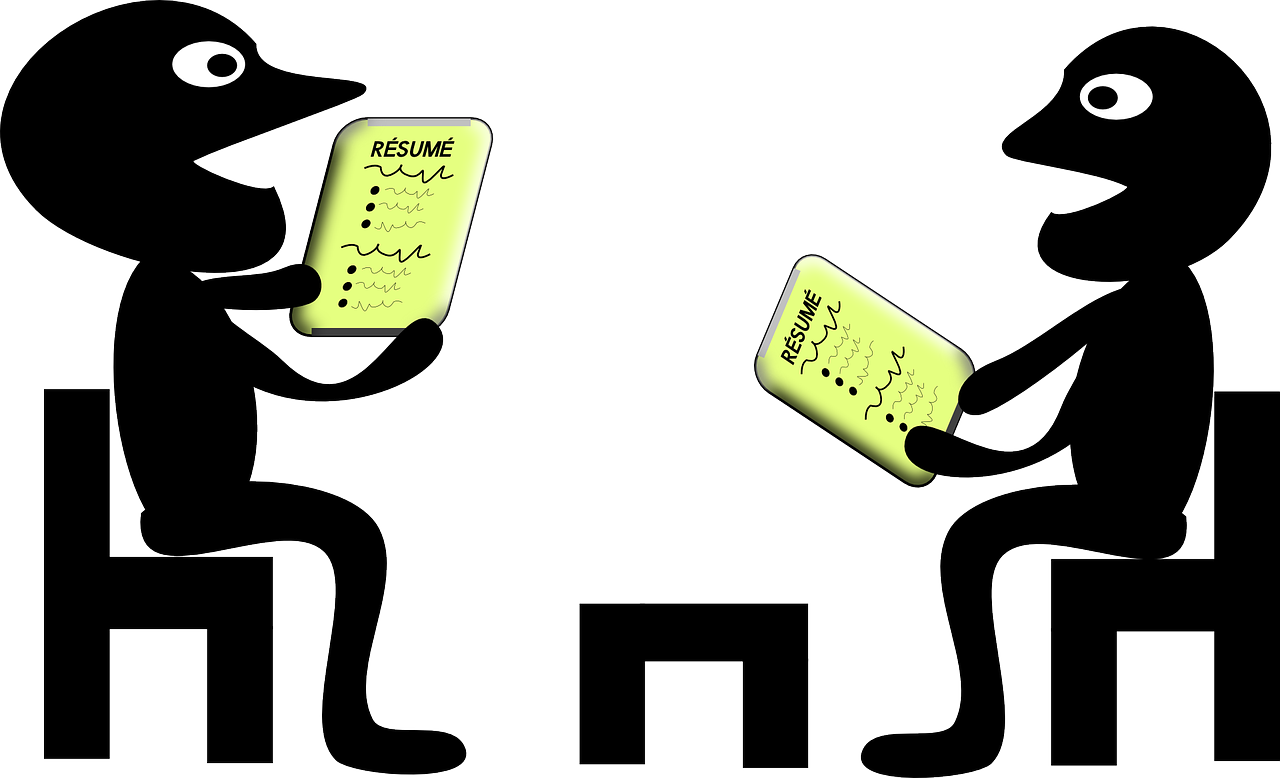 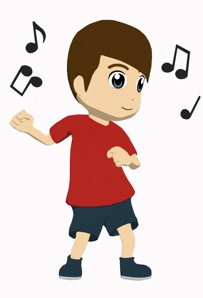 Change the infinitive verb to ‘we’ or ‘they’
[Speaker Notes: Timing: 8 minutes

Aim: to practise comprehension and read aloud of new and revisited language and grammar from this and previous weeks.

Procedure:
Both pupils write 5 sentences (in English) made up of words from the table.
They swap sentences. 
Partner A tries to say all B’s sentences in Spanish as quickly as possible.
Then Partner B tries to say all A’s sentences in Spanish.

Adaption:
The person speaking can face the board or face away from the board for greater challenge.]
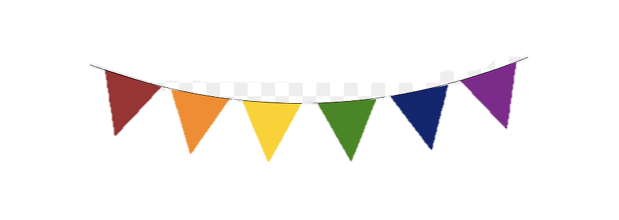 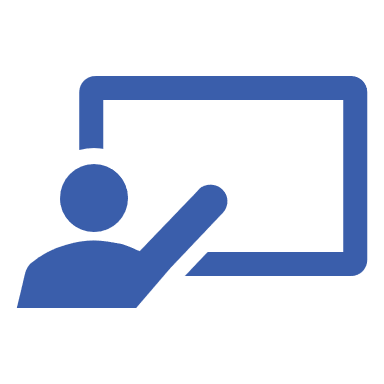 ¿Cómo se dice…?
Escribe frases en español.
escribir
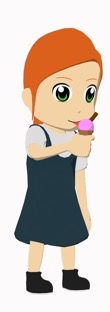 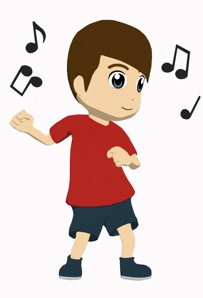 Cubren el costo de la comida.
Dividen la comida en la mesa.
Decidimos unas actividades divertidas.
Reparten las bebidas.
Permitimos unos bailes.
[Speaker Notes: Timing: 5 -10 minutes

Aim: to practise written production of new and revisited language and grammar from this and previous weeks.

Procedure:
Teacher clicks to bring up prompt 1.
Students write the sentence in Spanish.
Teacher clicks to provide feedback.
Continue with items 2-5.

Notes:
1) If there is more time, students can continue the activity in pairs OR the teacher can continue to give prompts for further sentences.2) If more support is needed, students could use the Knowledge Organiser or their Language Guide, but encourage most students to work from memory.  Tell them it is not a test and they will learn more by trying to remember the words, than by copying them across from a written source.3) This activity could also be completed as a speaking activity.]
Talking about how we organise a party (2)
present tense -ir verbs: 1st person plural (-imos)
penultimate stress
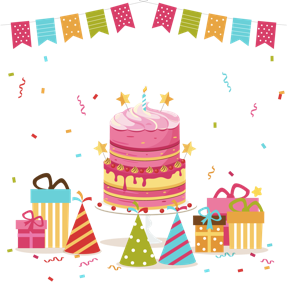 Y8 SpanishTerm 1.1 – Week 7 – Lesson 14Amanda Izquierdo / Nick Avery / Rachel HawkesArtwork: Mark DaviesDate updated: 28.08.23
[Speaker Notes: Note: all words in this week of the SOW appear on all three GCSE wordlists, with the following exceptions: costo is only on AQA; dividir and repartir are not on AQA or Edexcel. In addition, Edexcel list doesn’t have cubrir or periodista.  

Learning outcomes (lesson 1):
Consolidation of present tense –ir verbs: 1st person plural (-imos)
Consolidation of present tense –er/–ir verbs: 3rd person plural (-en)
Consolidation of penultimate syllable stress
Word frequency (1 is the most frequent word in Spanish): 
New vocabulary (introduce): permitir [218]; decidir [368]; dividir [1385]; cubrir [611]; repartir [2161]; fiesta [796]; canción [982]; bebida [2787]; costo [1707]; juego [409]; incluso [336]; fuerte² [435]
8.1.1.4 (revisit): vender [528]; entender [229]; creer (en) [83]; esconder [1130]; poner [91]; noticia [859]; periodista [1235]; entrevista [1653]; página [598]; sobre¹ [62]; que [3]; realidad [260]; sociedad [353] 
7.3.2.5 (revisit): vamos [ir-33]; marzo [1231]; abril [1064]; porque [40];  por qué [qué-50]; mañana² [215]; divertido [2446]; visitar [792]; descubrir [414]; parte¹ [92]; extranjero¹ [765]; mundo [123]

The frequency rankings for words that occur in this powerpoint which have been previously introduced in NCELP resources are given in the NCELP SOW and in the resources that first introduced and formally re-visited those words. 
For any other words that occur incidentally in this powerpoint, frequency rankings will be provided in the notes field wherever possible.

Source: Davies, M. & Davies, K. (2018). A frequency dictionary of Spanish: Core vocabulary for learners (2nd ed.). Routledge: London]
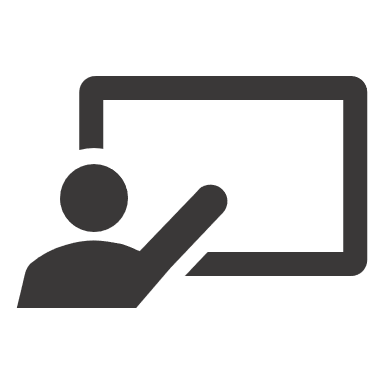 A: Lee las frases a tu pareja.B: Escucha.
leer / hablar / escuchar
Fonética
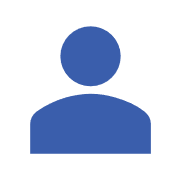 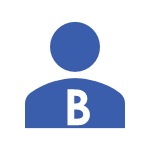 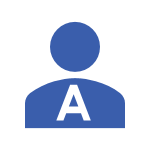 Tally the number of words with penultimate stress.
II
Escriben noticias sobre la sociedad.
Escriben noticias sobre la sociedad.
III
Venden una entrevista en marzo.
Venden una entrevista en marzo.
III
Descubrimos partes diferentes del mundo.
IIII
Descubrimos partes diferentes del mundo.
[Speaker Notes: Round 1
Timing: 8 minutesAim: To strengthen awareness of penultimate syllable stress.

Procedure:
Click to show that Bs need to turn around.
Do the first one as an example.
3. As read the sentence aloud, focusing on pronouncing the words with the stress in the right place. 
4. Bs listen and keep a tally of how many words they hear with penultimate syllable stress.
5. Bs turn back to the board – click to show correct answers.
6. Swap roles.

Note: it may be useful to elicit the translation of the example sentence. It is an example of how the present simple can be used with ongoing/unfinished meaning (‘We are deciding who is going to the interview tomorrow). This feature was recently introduced in 8.1.1.4.]
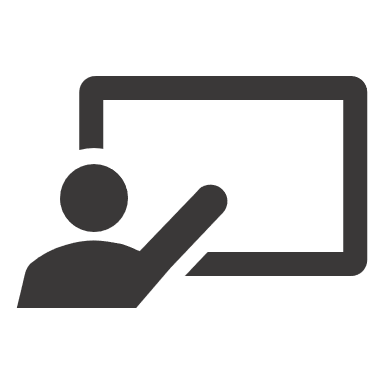 B: Lee las frases a tu pareja.A: Escucha.
leer / hablar / escuchar
Fonética
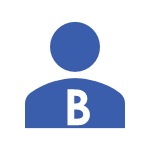 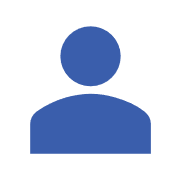 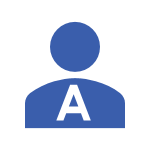 Tally the number of words with penultimate stress.
¿Por qué vivimos en Italia? Porque es bonito.
¿Por qué vivimos en Italia? Porque es bonito.
IIII
Reparten bebidas por la tarde.
Reparten bebidas por la tarde.
III
Los periodistas esconden la realidad de las cosas.
Los periodistas esconden la realidad de las cosas.
III
Dormimos por la mañana.
Dormimos por la mañana.
II
[Speaker Notes: Round 2Procedure:3. Bs read the sentence aloud, focusing on pronouncing the words with the stress in the right place. 
4. As listen and keep a tally of how many words they hear with penultimate syllable stress.
5. As turn back to the board – click to show correct answers.]
Vocabulario
hablar
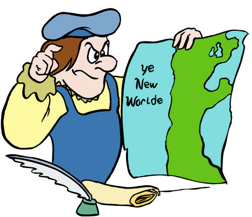 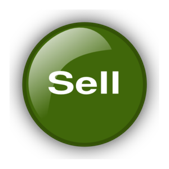 [to discover]
descubrir
d_ _ _ _ _ _ _ _
vender
v_ _ _ _ _
8.
1.
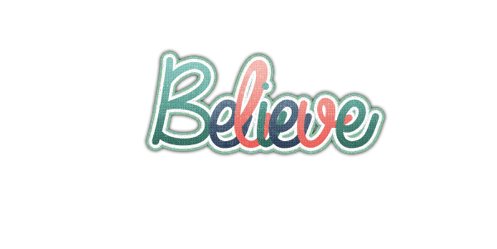 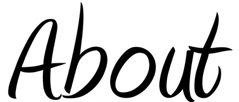 s_ _ _ _
sobre
c_ _ _ _
creer
2.
9.
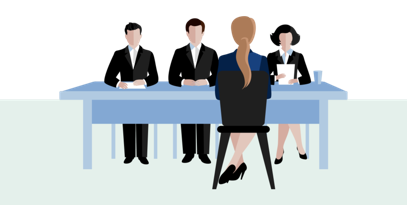 la e_ _ _ _ _ _ _ _ _
p _ _ _ _ _
la entrevista
porque
3.
10.
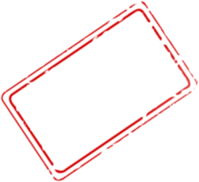 [interview]
because
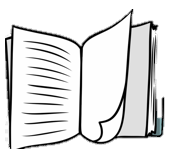 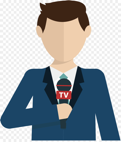 el/la periodista
el/la p_ _ _ _ _ _ _ _ _
la página
la p_ _ _ _ _
11.
[page]
4.
[journalist]
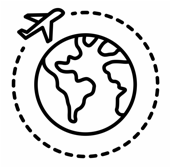 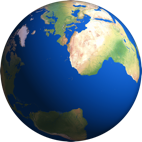 el mundo
el m_ _ _ _
12.
el extranjero
el e_ _ _ _ _ _ _ _ _
[world]
5.
[abroad]
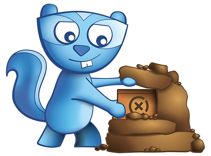 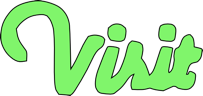 e_ _ _ _ _ _ _
esconder
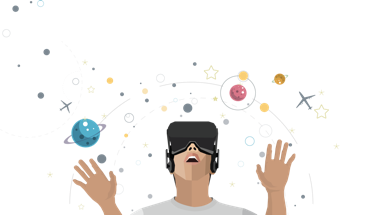 v_ _ _ _ _ _
visitar
[to hide]
13.
6.
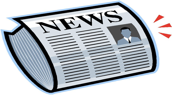 la n_ _ _ _ _ _
la noticia
14.
la r_ _ _ _ _ _ _
la realidad
[news item]
7.
[reality]
[Speaker Notes: Timing: 5 minutes

Aim: to recall previously taught vocabulary, including words from lesson 1, that will be used in this lesson.

Procedure:
Ask students to try to say the word in Spanish represented by each image. To encourage learners to recall this vocabulary only the first letter of each word is provided.]
Present tense -ir verbs:1st person plural (-imos)
gramática
Remember, some Spanish infinitives end in –ir.
The verb ending changes depending on who the verb refers to.
–o
To mean ‘I’ with an –ir verb, remove –ir and add ___.
I hand out
I decide
Reparto = _____________.
Decido = _____________.
To mean ‘we’ with an –ir verb, remove –ir and add _________
–imos
cubrimos
cubrir
cubr
1
(we cover)
[Speaker Notes: Timing: 2 minutes

Aim: to recap 1st person singular form of present tense –ir verbs (-o) and introduce the 1st person plural (-imos)

Procedure:
Go through the grammar explanation with students, revealing each new sentence on a mouse click.]
gramática
Routine vs ongoing/current actions
Remember that English has two present tense forms. 

We hand out drinks at every party.	     We are handing out drinks at the moment.





In Spanish, you can use the same verb for routine actions and ongoing actions.


Repartimos bebidas en cada fiesta.	Repartimos bebidas en este momento.
Present simple – routine; normally
Present continuous (BE + -ing) – ongoing; current
Adverbs of time tell us which English tense to choose.
We are handing out
We hand out
This is an ongoing / current action.
This is a routine action.
[Speaker Notes: Timing: 2 minutes

Aim: to recap 1st person singular form of present tense –ir verbs (-o) and introduce the 1st person plural (-imos)

Procedure:
Go through the grammar explanation with students, revealing each new sentence on a mouse click.]
leer
En la fiesta
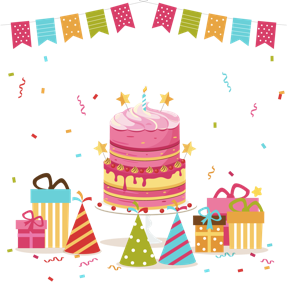 En la fiesta, ¿quién hace cada cosa?
Luego, lee las frases otra vez y escribe el verbo de cada frase en inglés.
Pay attention to the time words!
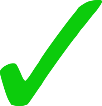 we are handing out
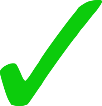 we allow
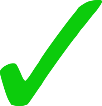 I am dividing
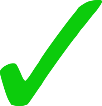 we are deciding
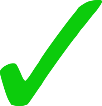 I cover
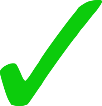 I am opening
[Speaker Notes: Timing: 7 minutes

Aim: to consolidate understanding of present tense –ir verbs in 1st person singular and plural; to consolidate understanding of how the present simple may be used for both routine actions and current/unfinished actions.

Procedure:
Read each sentence and decide whether the verb refers to ’I’ or ‘we’.
Write the verbs in English. Pay attention to the temporal adverbs: is it present continuous or present simple?]
Las fiestas
escuchar
Daniel y Lucía hablan sobre las fiestas que celebran.
Escucha y marca las opciones correctas.
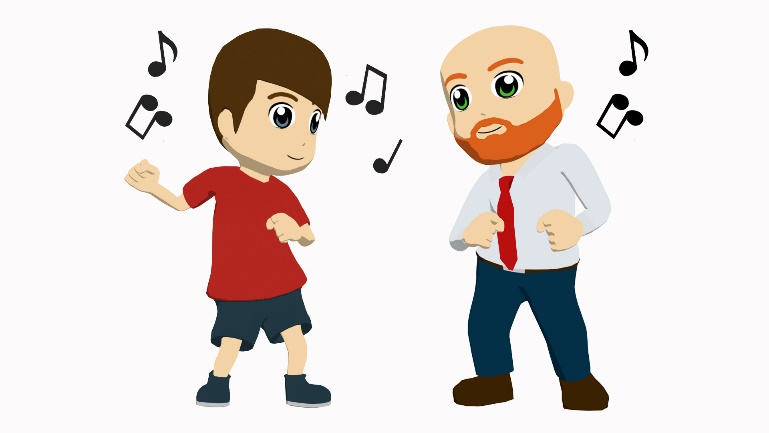 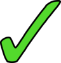 decide / are deciding
1
allow / am allowing
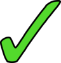 2
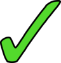 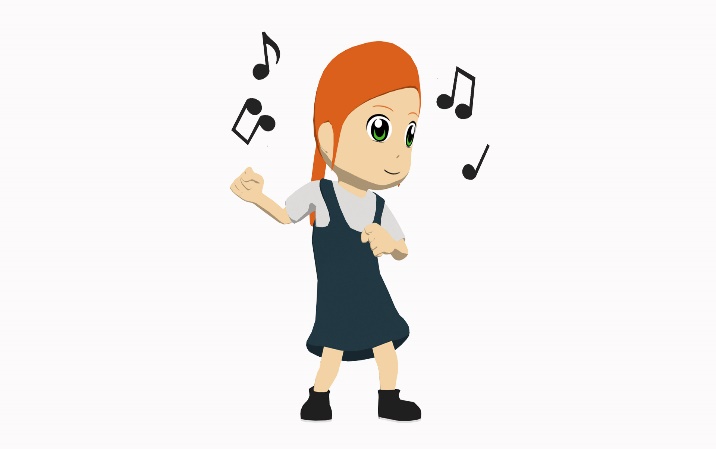 3
divide / are dividing
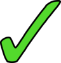 write / are writing
4
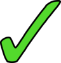 hand out / am handing out
5
receive / am receiving
6
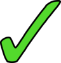 [Speaker Notes: Timing: 8 minutes

Aim: 1) to practise distinguishing between routine and current/ongoing actions in the oral modality; 2) to pay attention to the verb ending for person agreement (‘I’ or ‘we’)

Procedure:
1. Play audio – students note ‘I’ or ‘we’. Click to correct this stage.2. Click to bring up verb choices.  3. Students listen again, focusing on the adverb to help them decide which of the two translations is correct.4. Correct responses.
Transcript:
1. Decidimos las canciones en este momento.
2. Permito música fuerte en cada fiesta.
3. Dividimos el costo de los regalos siempre.
4. Escribimos invitaciones en este momento .
5. Reparto los platos de comida ahora.
6. Recibo un regalo ahora. ¡Es un juego!]
Daniel writes to you in English about parties at his house. Write a message back in Spanish.
Un email de Daniel
leer
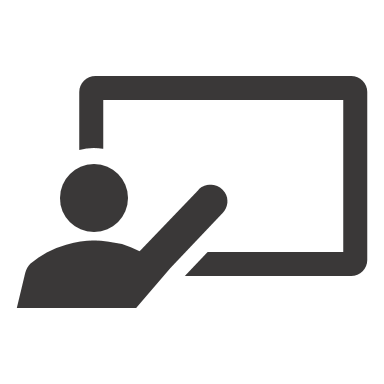 Escribe un mensaje.
Just have a go! Write any of these English words or sentences in Spanish or use your own ideas.
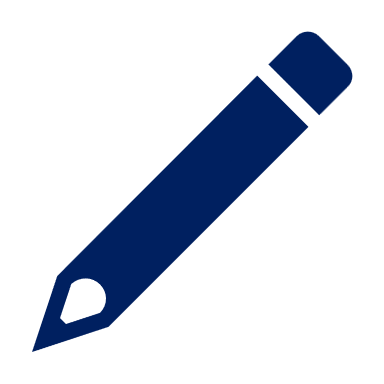 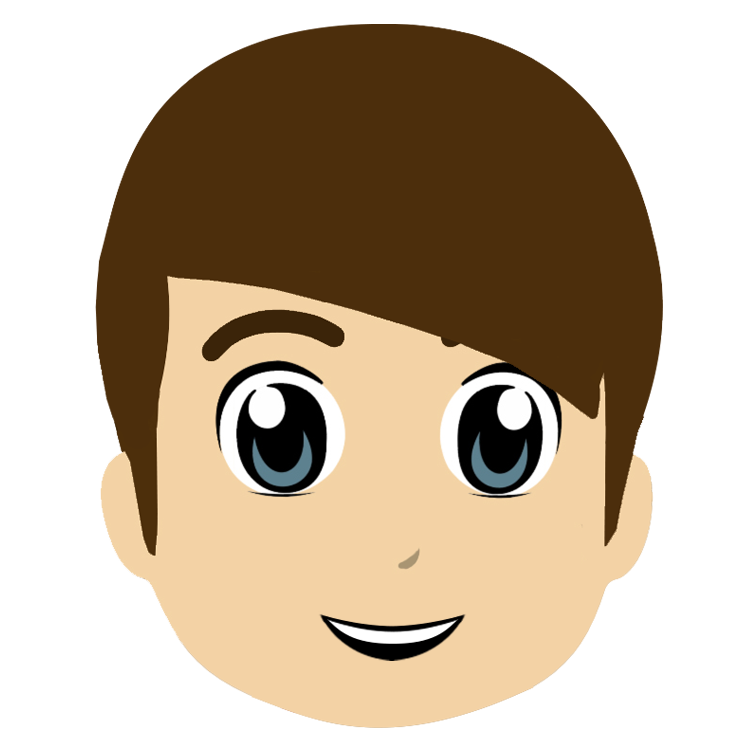 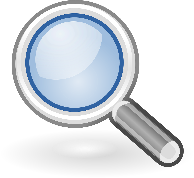 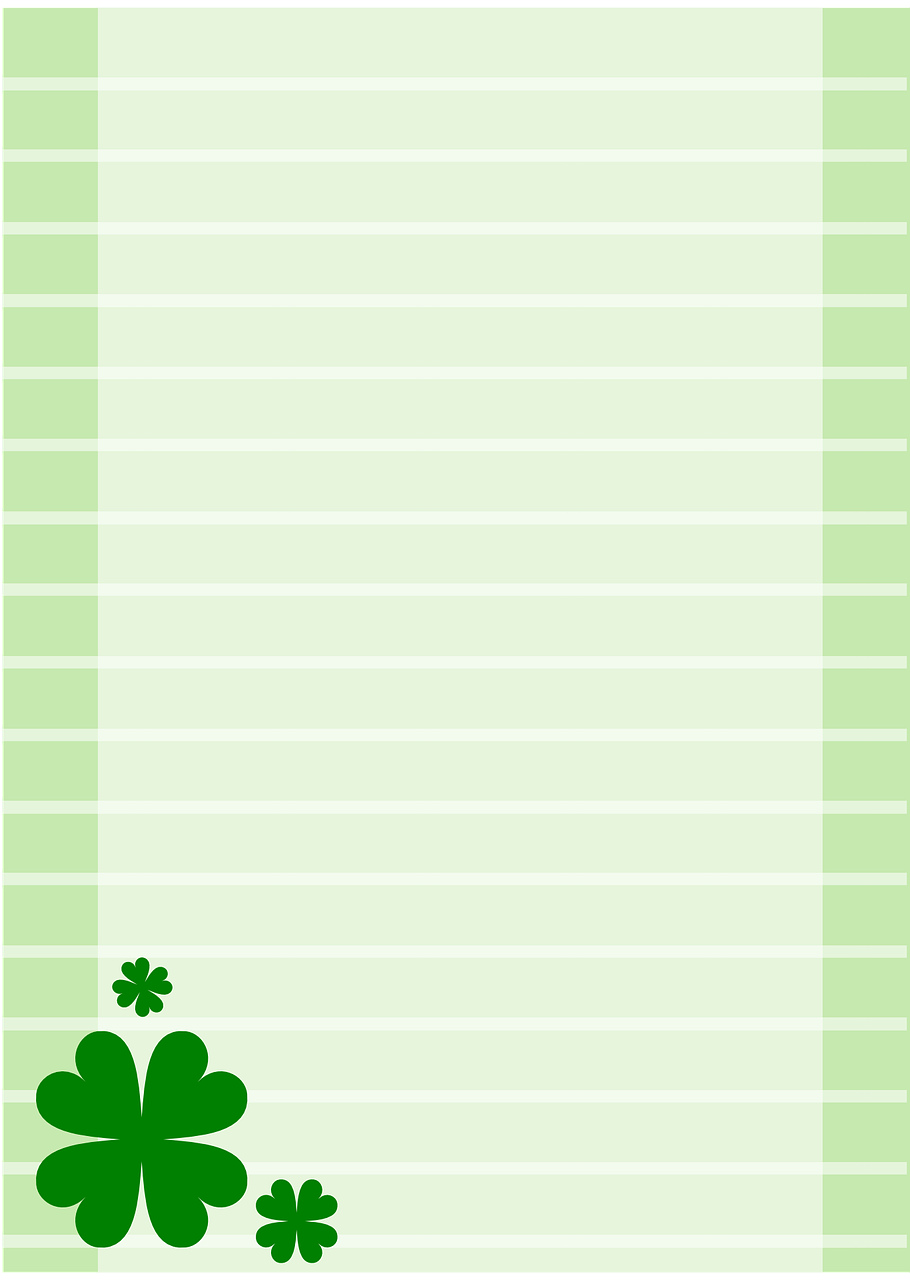 Hello, I’m Daniel.
Today I’m at home.
We are having* a party here on Saturday.
Instead of ‘have’ we ‘do a party’ in Spanish.
Mention:

when and where the party is
one thing you are doing now
two things you always do before a party starts
one question for Daniel
It is going to be great because we always hand out lots of games .
Before something is ‘antes de’
Before the party I always write invitations and decide the songs.
Now I am writing a list of food! My parents always cover the cost of the food!
Where are you today? Are you having a party at the weekend?
at the weekend – el fin de semana
[Speaker Notes: Timing: 18 minutes

Aim: to practise written production of vocabulary and structures from this week and previous learning.

Note: Students can either use the English message as their content and translate it into Spanish or they can write their own text, responding to the bullets in a more open-ended way.

Procedure:
Students read the message from Daniel in the blue text box.
Students use Daniel’s message to a greater or lesser extent to support their own writing. 
They write a similar length text.
3.  Encourage students wherever possible to write from memory.  It could be useful, however for them to have this English content in view and to give them 10 minutes planning time using their KO or Language Guide or dictionaries to look up words they will need.]
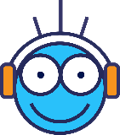 Deberes
Vocabulary Learning Homework (Y8 Term 1.2, Week 1)
Audio file
Student worksheet
In addition, revisit:		Y8 Term 1.1 Week 5				Y7 Term 3.2 Week 6
[Speaker Notes: The answer sheet for the Y8 vocabulary learning HW is here: https://rachelhawkes.com/LDPresources/Yr8Spanish/Spanish_Y8_Term1ii_Wk1_audio_HW_sheet_answers.docx 

Notes:
i) Teachers may, in addition, want to recommend use of a particular online app for the pre-learning of each week’s words.ii) Quizlet now requires parental involvement / registration / permissions for users below the age of 13, so it is perhaps most suitable for Y9 – 11 students.iii) Language Nut hosts LDP vocabulary lists and these are free for schools to use, though there is a registration process.  One benefit is that all of the student tracking data that Language Nut offers  are also available to schools that use the LDP lists for practice. Perhaps this makes it a good option for Y7/8.
iv) There are other free apps, and new ones are always appearing. Teachers have told us that they are currently using:Flippity, Wordwall (where using previously-created activities is free).
v) Gaming Grammar has been acquired by Language Nut.  Its original content should still be available to teachers and much of it is appropriate for Y8 learners.]
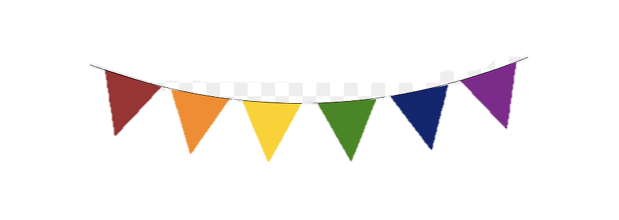 ¡Vamos a una fiesta!
hablar / escuchar
Persona A: Tell your partner who does what, including the extra information. 
Use ‘-imos’ to talk about ‘we’.
Use ‘-en’ to talk about ‘they’.
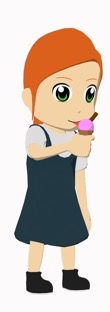 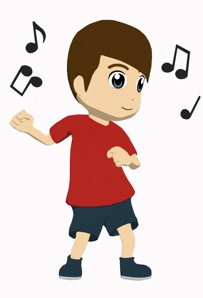 Persona B: Escucha y completa la tabla en inglés.
Ejemplo:
Persona A:
Persona B:
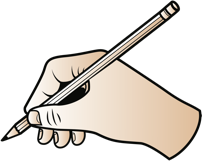 Dividimos la comida.
[Speaker Notes: ALTERNATIVE VERSION OF THE SPEAKING ACTIVITY FROM LESSON 1Timing: 10 minutes

Aim: The main aim of this paired speaking/listening activity is correct use and understanding of present tense –ir verbs in the 1st person plural and the 3rd person plural.The activity also provides the opportunity to consolidate vocabulary.

The lexical information is given in Spanish to the person speaking. This allows for greater focus on the grammar (choosing whether to use –imos or –en). This also prevents copying, since the listener is expected to write the English.

Procedure:1. Before starting, copy down a blank version of the grid on the right-hand side of this slide, numbered 1-62. Person A starts speaking – Person B completes the details in his/her grid.3. Roles can be swapped after every turn, or after Person A has done all six utterances.
4. Answers are checked on the next slide.
Clipart from http://clipart-library.com]
¡Vamos a una fiesta!
hablar / escuchar
Persona B
Persona A
[Speaker Notes: SPEAKING CARDS - DO NOT DISPLAY DURING ACTIVITY

Target sentences:

Person A
Permitimos música fuerte
Dividimos el costo de la comida.
Reciben muchos regalos.
Reparten las bebidas.
Decidimos las canciones de la fiesta.
Ponen la comida en la mesa.

Person B
Repartimos los helados.
Deciden los juegos de la fiesta.
Comparten canciones divertidas.
Permitimos un poco de ruido.
Dividen las tareas aburridas.
Cubrimos el costo de las bebidas.

Notes: ‘Poner’ is used in one instance as it shares the same –en ending as an –ir verb in 3rd person singular. ‘Helado’ has been previously used for phonics practice and encountered in the poem ‘La playa’ (7.3.2.6).]
Solución
hablar / escuchar
Persona B
Persona A
the ice creams
loud music
share out / hand out
allow
X
X
the cost of  the food
the party games
divide
X
X
decide
many presents
receive
X
X
fun songs
share
share out / hand out
a little bit of noise
X
the drinks
X
allow
the party songs
decide
X
boring tasks
divide
X
the food on the table
the cost of the drinks
put
X
cover
X
[Speaker Notes: ANSWERS – DISPLAY DURING FEEDBACK]
leer / hablar / escuchar
Fonética
Practicamos el acento de las palabras.
Persona A: Read the sentence aloud, focusing on pronouncing the words with the stress in the right place.
Persona B: Listen and keep a tally of how many words you hear with penultimate syllable stress.
Persona B (escucha y escribe):
Persona A (habla):
Decidimos quién va a la entrevista mañana.
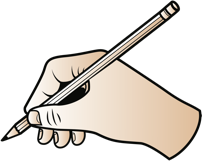 [Speaker Notes: ALTERNATIVE VERSION OF LESSON 2 PHONICS ACTIVITY – WITH HANDOUTSTiming: 10 minutes.

Aim: To strengthen awareness of penultimate syllable stress.

Procedure:
Read the sentence aloud, focusing on pronouncing the words with the stress in the right place. 
Listen and keep a tally of how many words you hear with penultimate syllable stress.

Note: it may be useful to elicit the translation of the example sentence. It is an example of how the present simple can be used with ongoing/unfinished meaning (‘We are deciding who is going to the interview tomorrow). This feature was recently introduced in 8.1.1.4.]
leer / hablar / escuchar
Fonética
Persona B
Persona A
hablar / escuchar
¿Por qué vivimos en Italia? Porque es bonito.
Escriben noticias sobre la sociedad.
Reparten bebidas por la tarde.
Venden una entrevista en marzo.
Los periodistas esconden la realidad de las cosas.
Descubrimos partes diferentes del mundo.
Dormimos por la mañana.
Leen páginas en el periódico.
Venden juegos divertidos.
Pedimos una canción en la fiesta.
Entendemos que la música está bastante fuerte.
[Speaker Notes: SPEAKING CARDS - DO NOT DISPLAY DURING ACTIVITY

Persona A
Vamos al extranjero en abril.
Escriben noticias sobre la sociedad.
Venden una entrevista en marzo.
Descubrimos partes diferentes del mundo.
Leen páginas en el periódico.
Pedimos una canción en la fiesta.

Persona B
¿Por qué vivimos en Italia? Porque es bonito.
Reparten bebidas por la tarde.
Los periodistas esconden la realidad de las cosas.
Dormimos por la mañana.
Venden juegos divertidos.
Entendemos que la música está bastante fuerte.]
leer / hablar / escuchar
Respuestas
Persona B
Persona A
hablar / escuchar
¿Por qué vivimos en Italia? Porque es bonito.
II
IIII
Escriben noticias sobre la sociedad.
Reparten bebidas por la tarde.
III
III
Venden una entrevista en marzo.
Los periodistas esconden la realidad de las cosas.
III
III
Descubrimos partes diferentes del mundo.
IIII
II
Dormimos por la mañana.
Leen páginas en el periódico.
III
I
Venden juegos divertidos.
Pedimos una canción en la fiesta.
Entendemos que la música está bastante fuerte.
III
II
[Speaker Notes: ANSWERS – DISPLAY DURING FEEDBACK   

Grids are coloured to highlight the fact that the sentences do not correspond the tally right next to them. The tally corresponds to the sentences on the partner’s grid.]